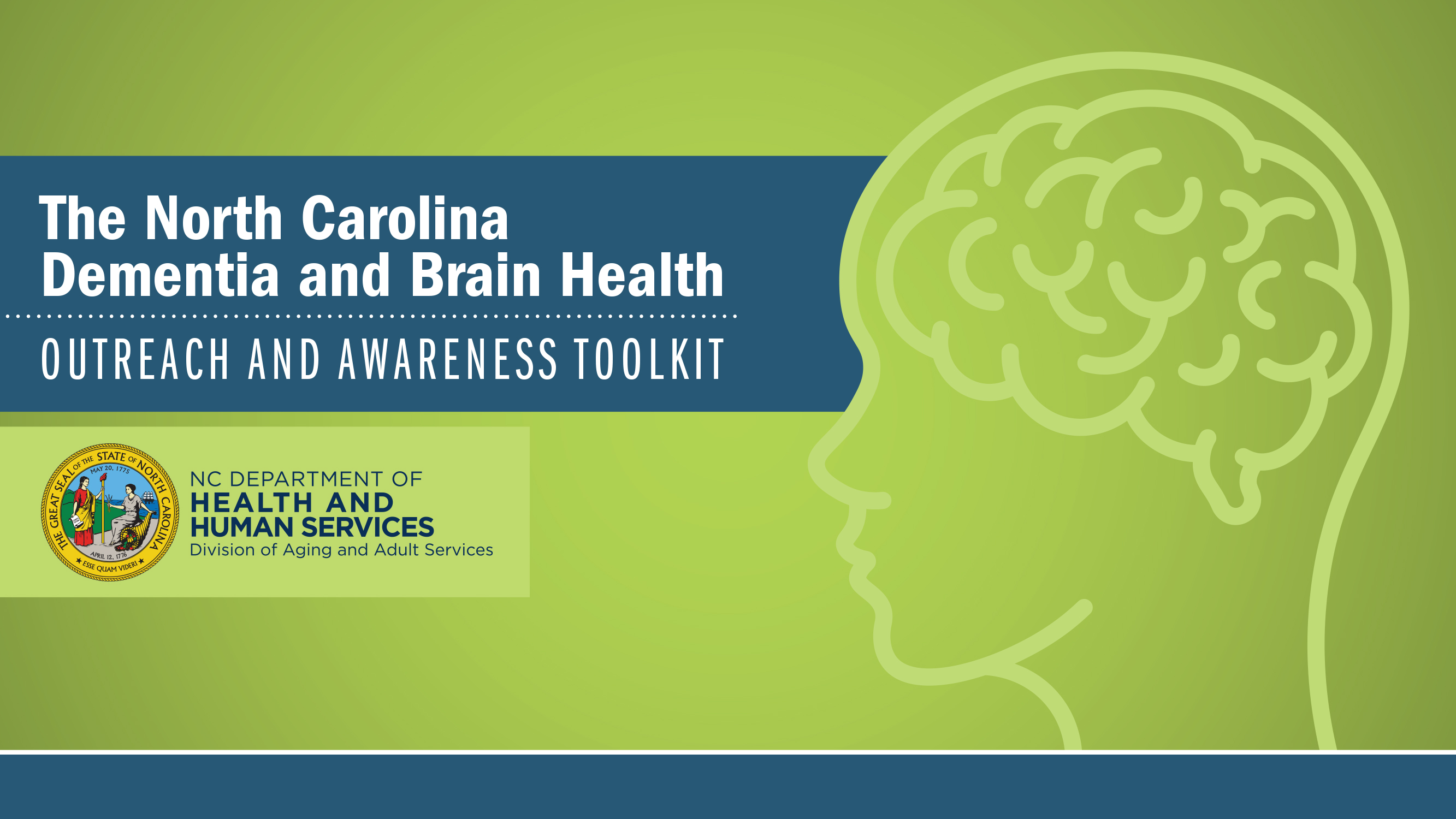 AFRICAN AMERICANS, AGING AND DEMENTIA
North Carolina Building Our Largest Dementia (NC BOLD) Infrastructure Project
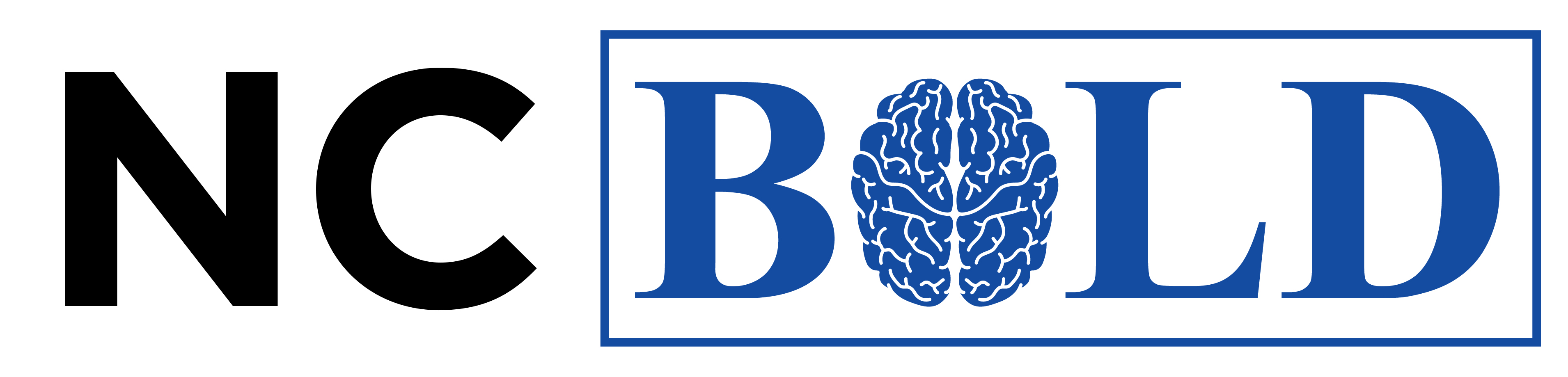 African Americans,aging and Dementia
North Carolina Building Our Largest Dementia (NC BOLD) Infrastructure Project
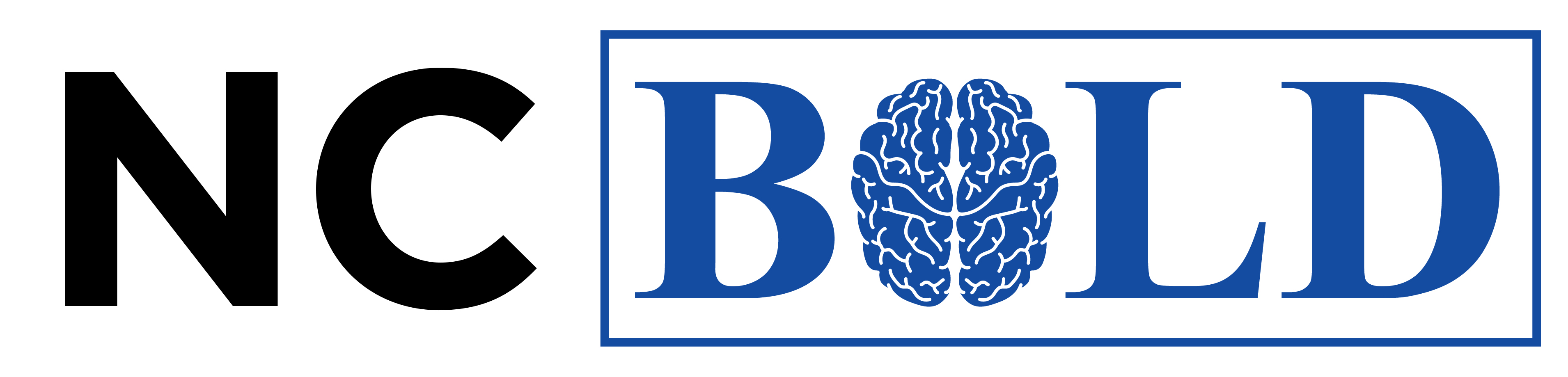 Risk of Alzheimer’s disease
African Americans
2x
North Carolina Building Our Largest Dementia (NC BOLD) Infrastructure Project
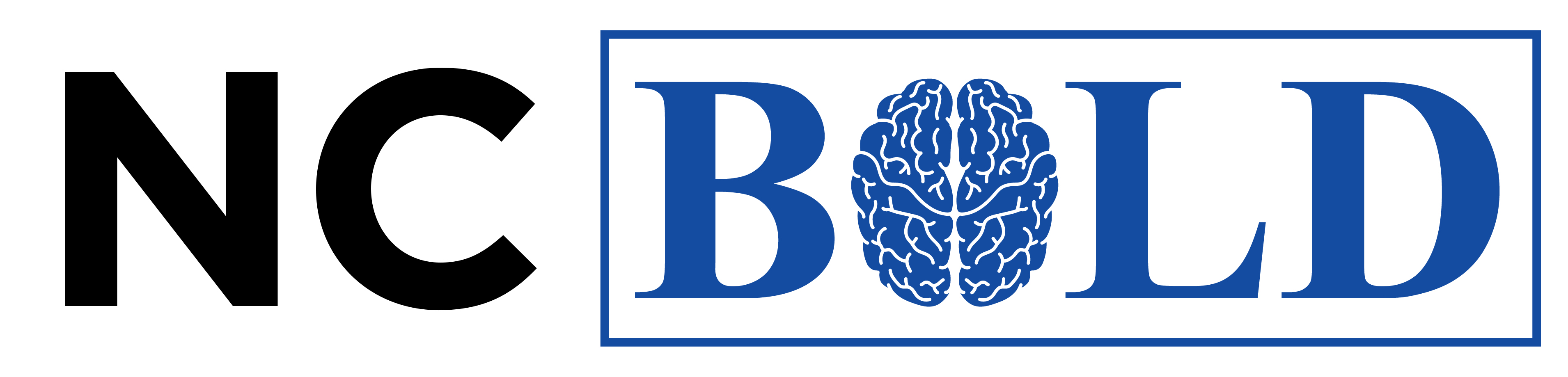 [Speaker Notes: In the U.S., non-Hispanic African American/Black and Hispanic older adults are disproportionately more likely than White older adults to have Alzheimer’s or other dementias.

African American older adults are about twice as likely to have Alzheimer’s or other dementias as White older adults.

https://www.alz.org/help-support/resources/black-americans-and-alzheimers#:~:text=While%20older%20Black%20Americans%20are,disease%20may%20play%20a%20role.]
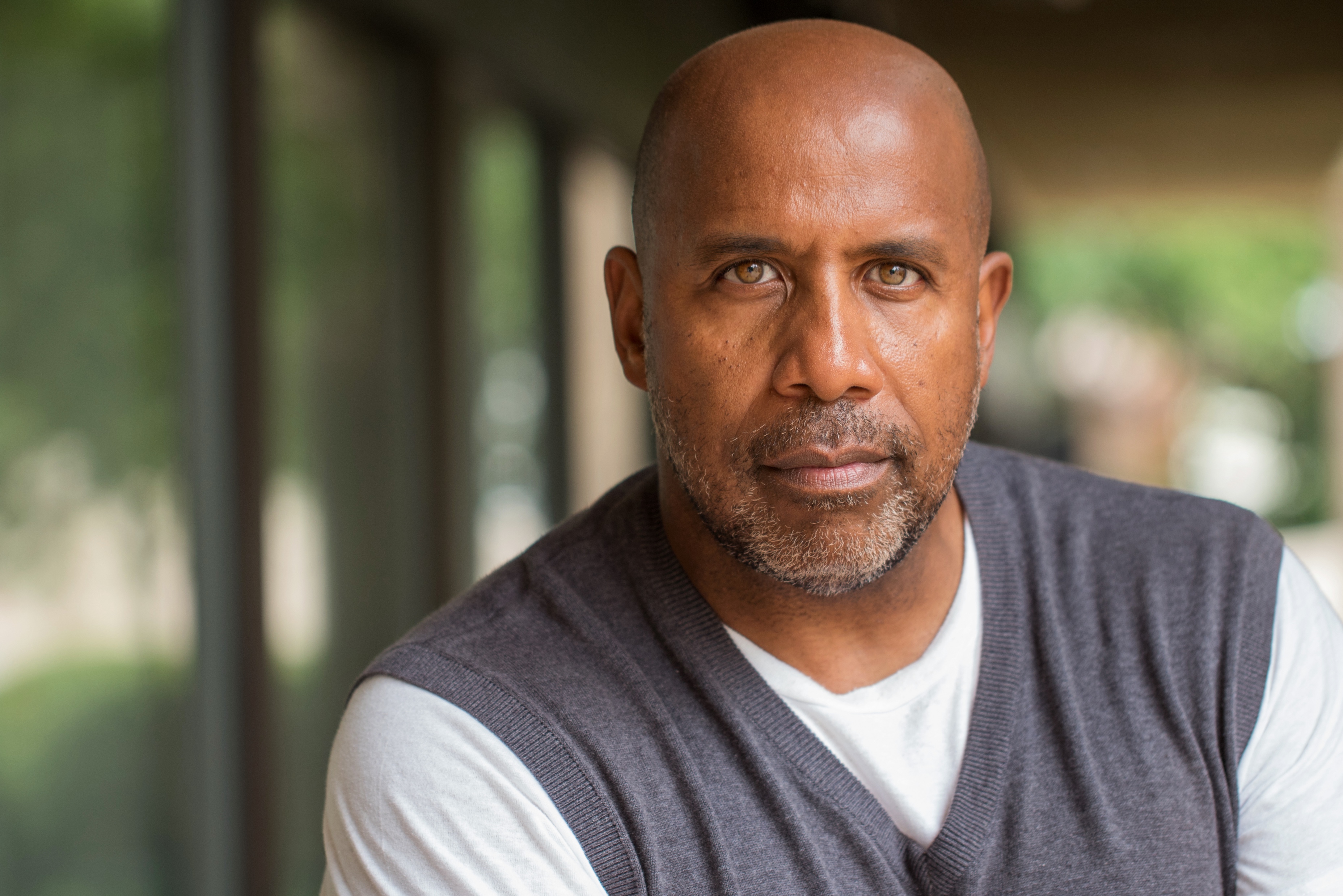 Among African Americans ages 70 and older, 21.3% are living with Alzheimer‘s
North Carolina Building Our Largest Dementia (NC BOLD) Infrastructure Project
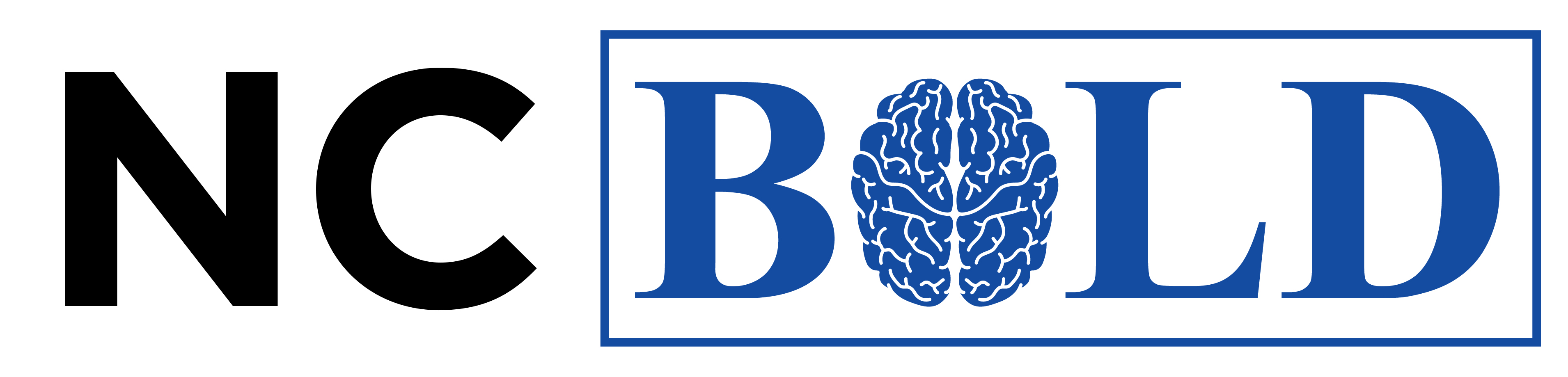 Alz.org, 2023
Diverseelders.org
[Speaker Notes: Again, there is a disproportionate number of Black older adults living with Alzheimer’s disease (AD). African American Elders make up 9% of the elder population, yet make up over 21% of those living with Alzheimer’s disease.

https://diverseelders.org/who-we-are/diverse-elders/black-elders/#:~:text=While%20African%20American%20older%20adults,the%20rate%20for%20all%20elders.]
Racial Disparity in Alzheimer’s
African AmericansHealth Disparities
STROKE
44% more likely to die from a stroke
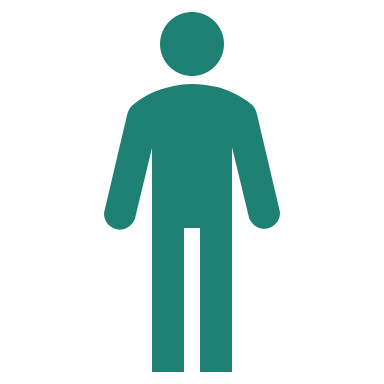 OBESITY
23% more likely to be obese
HEART DISEASE
25% more likely to die from heart disease
DIABETES
72% more likely to be diabetic
North Carolina Building Our Largest Dementia (NC BOLD) Infrastructure Project
2X AS LIKELY TO HAVE ALZHEIMER’S
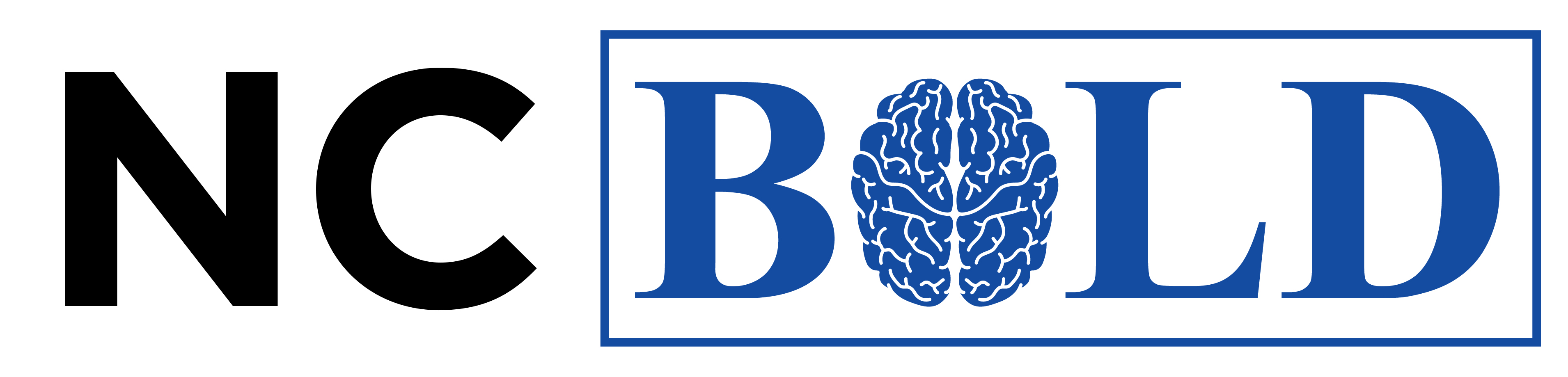 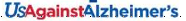 UsAgainstAlzheimer’s, 2019
[Speaker Notes: These health conditions, which disproportionately affect African American/Black individuals, may partially explain the elevated risk of dementia among African American populations. Studies suggest that racial and ethnic differences in dementia risk do not persist in rigorous analyses that account for health and socioeconomic factors. For example, some studies indicate that early life experiences with residential and school segregation can have detrimental effects on the cognitive health of Black Americans in later life.

Resources:
Adkins-Jackson PB, Weuve J. Racially Segregated Schooling and the Cognitive Health of Black Adults in the United States—Why It Matters. JAMA Netw Open. 2021;4(10):e2130448. doi:10.1001/jamanetworkopen.2021.30448

Lamar, M., Lerner, A. J., James, B. D., Yu, L., Glover, C. M., Wilson, R. S., & Barnes, L. L. (2020). Relationship of Early-Life Residence and Educational Experience to Level and Change in Cognitive Functioning: Results of the Minority Aging Research Study. The journals of gerontology. Series B, Psychological sciences and social sciences, 75(7), e81–e92. https://doi.org/10.1093/geronb/gbz031]
Why the Disparities?
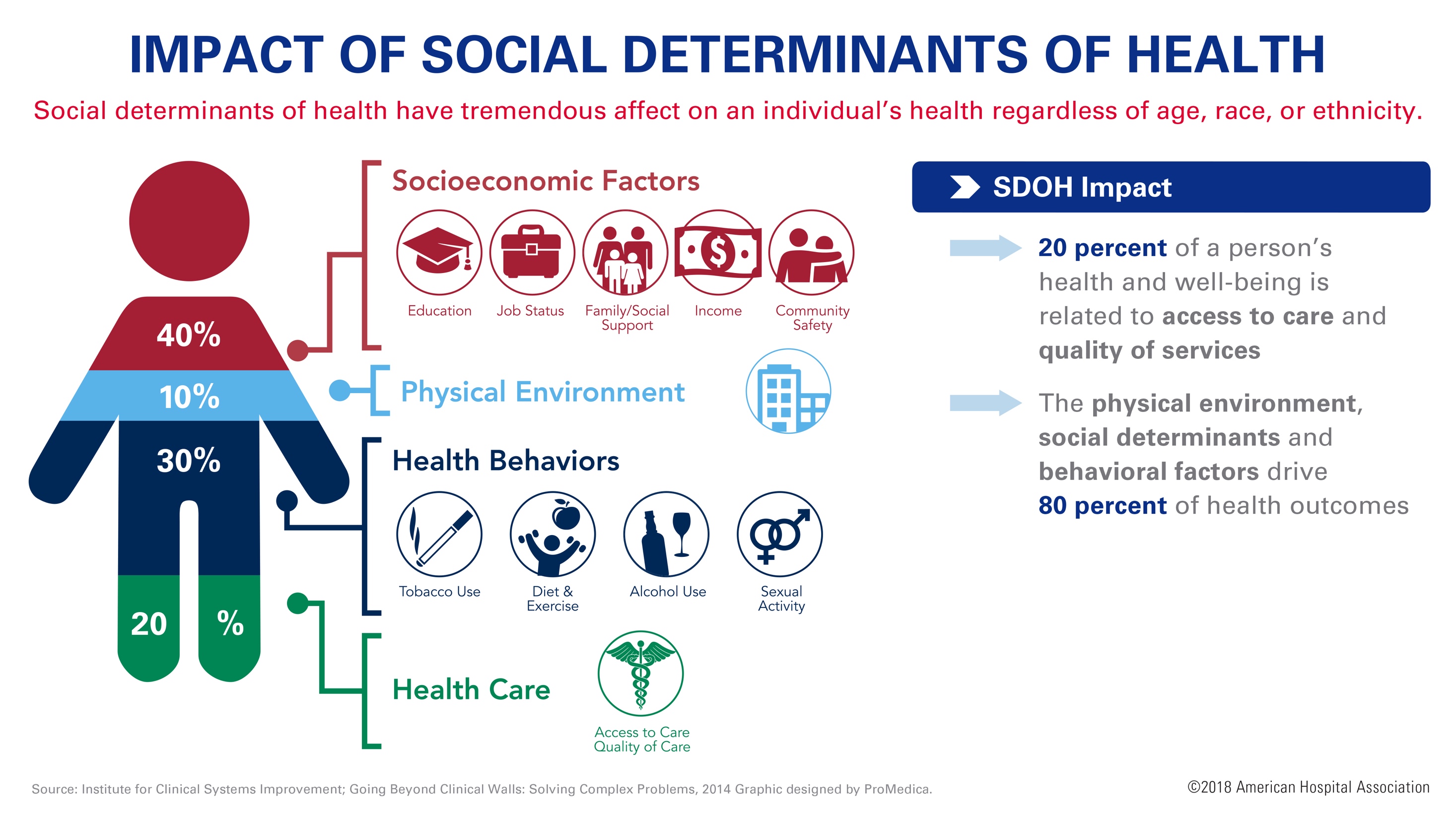 DHHS Division of Aging and Adult Services BOLD NC and Maya Angelou Center for Health Equity, Wake Forest University School of Medicine
North Carolina Building Our Largest Dementia (NC BOLD) Infrastructure Project
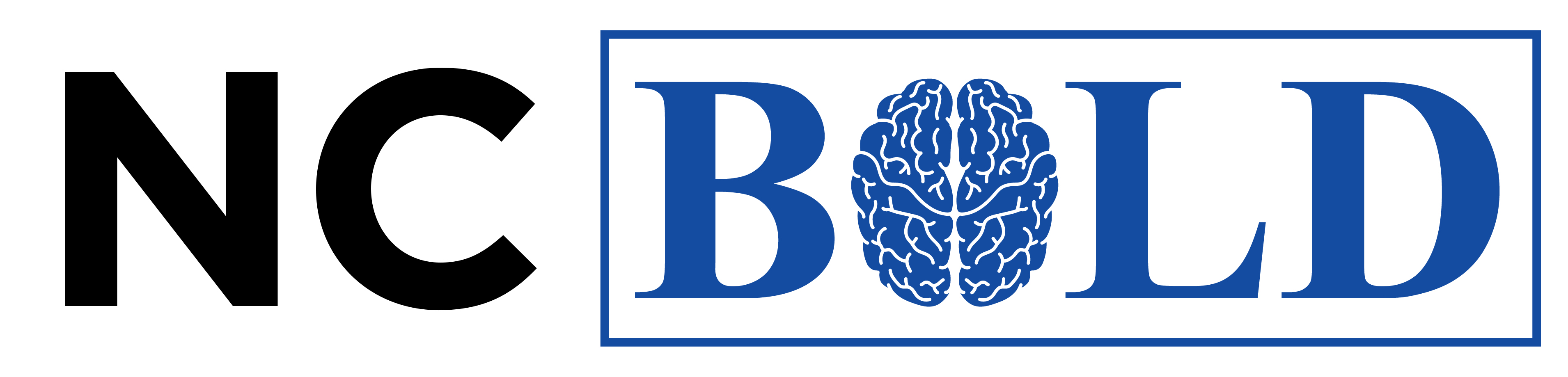 6
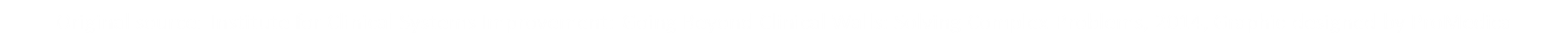 [Speaker Notes: What Are Social Determinants of Health?
Social determinants of health (SDOH) are the nonmedical factors that influence health outcomes. They are the conditions in which people are born, grow, work, live, and age, and the wider set of forces and systems shaping the conditions of daily life. These forces and systems include economic policies and systems, development agendas, social norms, social policies, racism, climate change, and political systems. Centers for Disease Control and Prevention (CDC) has adopted this SDOH definition from the World Health Organization. (Source: https://www.cdc.gov/about/sdoh/index.html)

The conditions in places where people are born, live, learn, work, and play are known as social determinants of health (SDOH). These conditions can have a profound effect on a person’s health, including their risk for Alzheimer’s disease and related dementias. 

Differences in SDOH contribute to the stark and persistent chronic disease disparities in the United States among racial, ethnic, and socioeconomic groups by systematically limiting opportunities for members of some groups to be healthy. While public health crises and economic uncertainty may focus attention on disparities, health inequities have persisted across generations because policies and practices have systematically limited access to health care and other opportunities.

A growing body of work exists around social and economic factors that may contribute to a person’s health status, including a person’s risk for dementia. More work needs to be done to determine the exact relationship between these factors and dementia. (Source: https://www.cdc.gov/aging/disparities/social-determinants-alzheimers.html)]
Did you know these diseasesare connected?
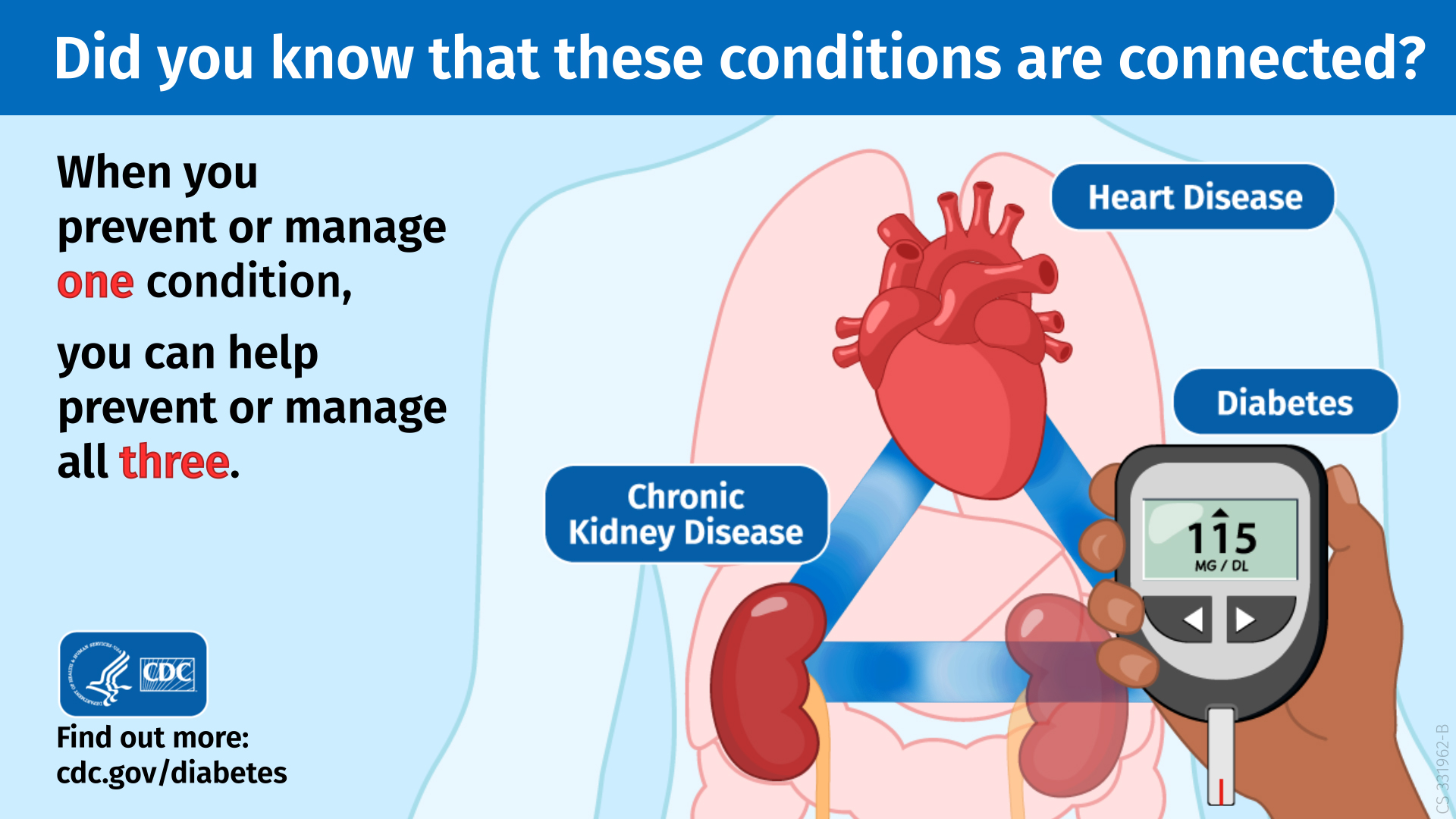 North Carolina Building Our Largest Dementia (NC BOLD) Infrastructure Project
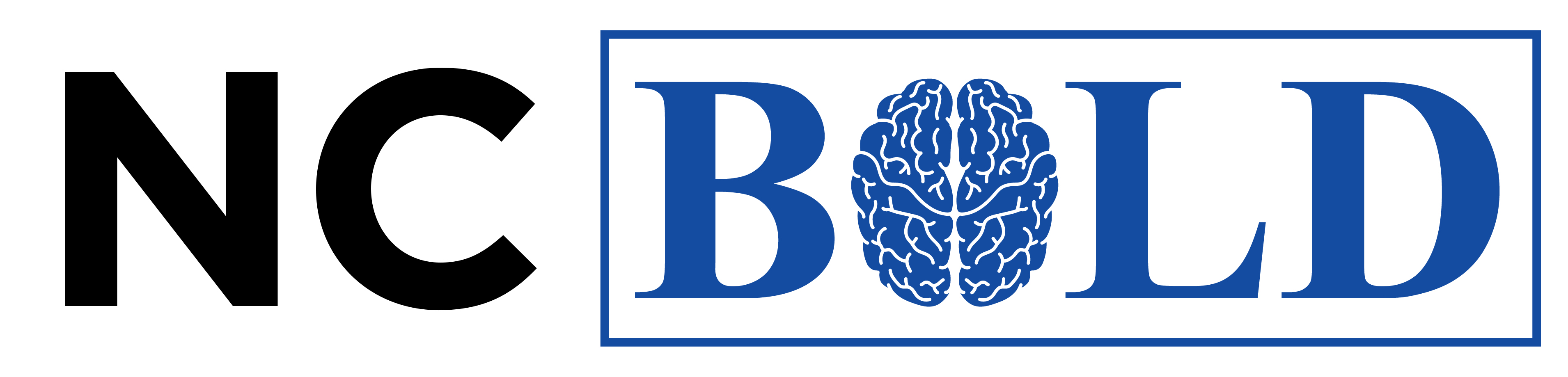 7
HYPERTENSION AND RISK OF DEMENTIA
North Carolina Building Our Largest Dementia (NC BOLD) Infrastructure Project
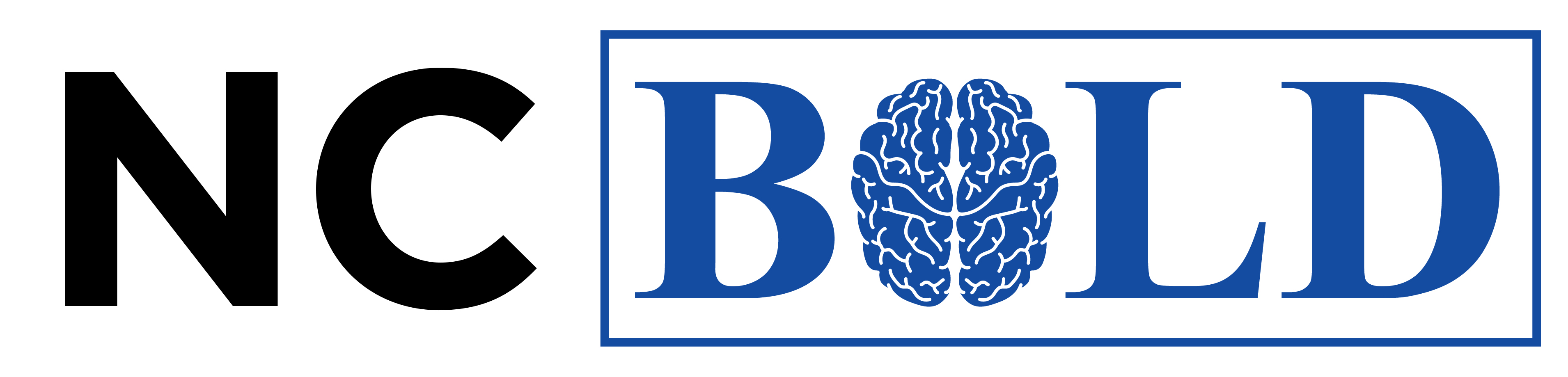 https://www.alz.org/media/Documents/alzheimers-hypertension-and-risk-of-dementia-ph-fs.pdf
8
[Speaker Notes: Hypertension affects many Americans, and it disproportionately affects people of color and traditionally underserved communities. • According to the American Heart Association, an estimated 121.5 million adults in the United States have hypertension. • African Americans and American Indian/Alaska Natives are about 30% more likely to have hypertension than Whites. • Black and Hispanic Americans with hypertension are less likely to have their blood pressure controlled than their White peers.

Addressing high blood pressure —. by preventing, delaying, or managing hypertension — may reduce the risk of cognitive decline. • Hypertension is a risk factor not only for stroke and heart disease, but also for cognitive impairment, including vascular dementia. • A recent study demonstrated that the risk of developing mild cognitive impairment (MCI) among older adults can be significantly reduced through intensive blood pressure control. • Additionally, many risk factors for developing hypertension are also risk factors for cognitive decline. These include smoking, diabetes, and obesity.]
UNDERSTANDING BLOOD GLUCOSE/DIABETES
Rates of Diabetes among US Adults Ages >18 years
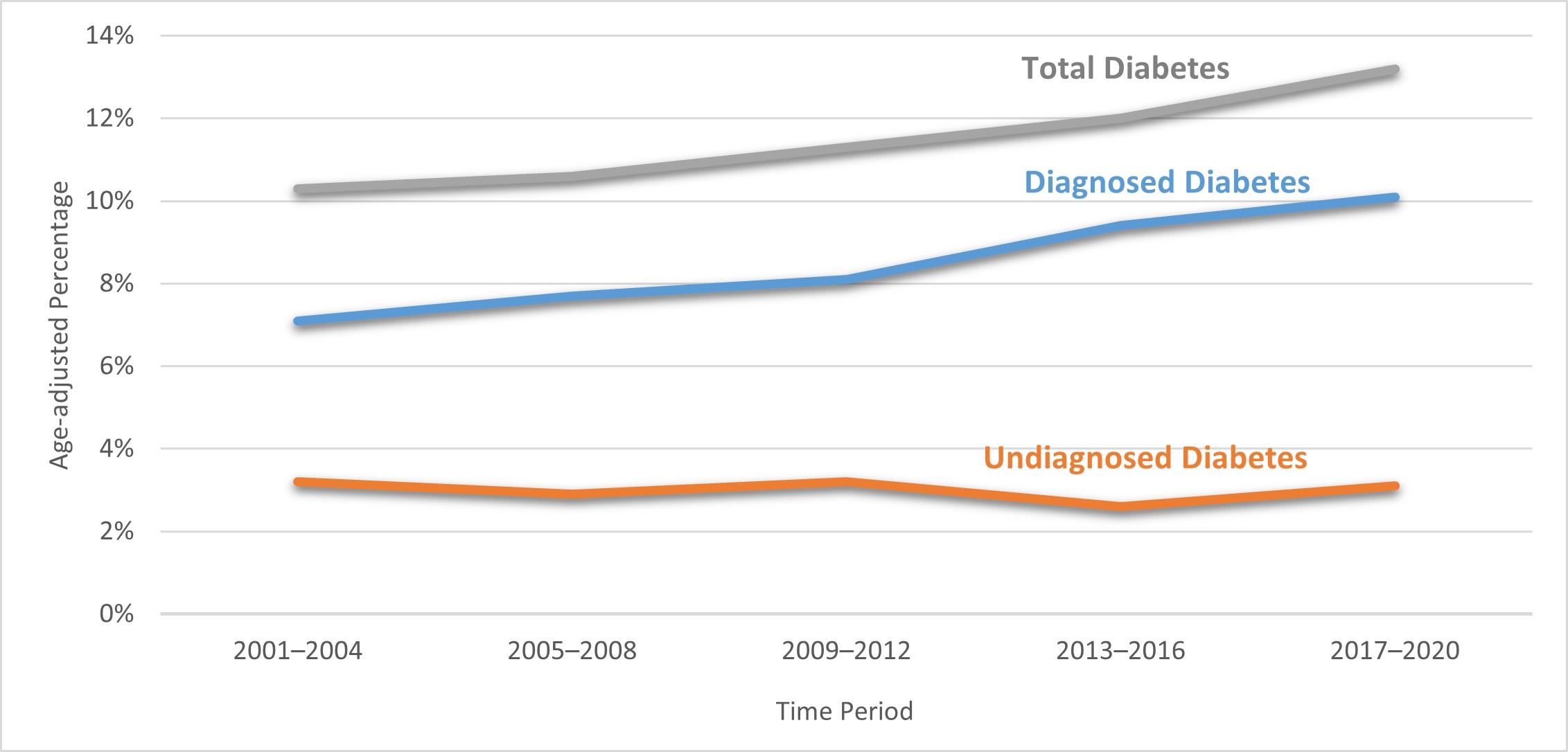 North Carolina Building Our Largest Dementia (NC BOLD) Infrastructure Project
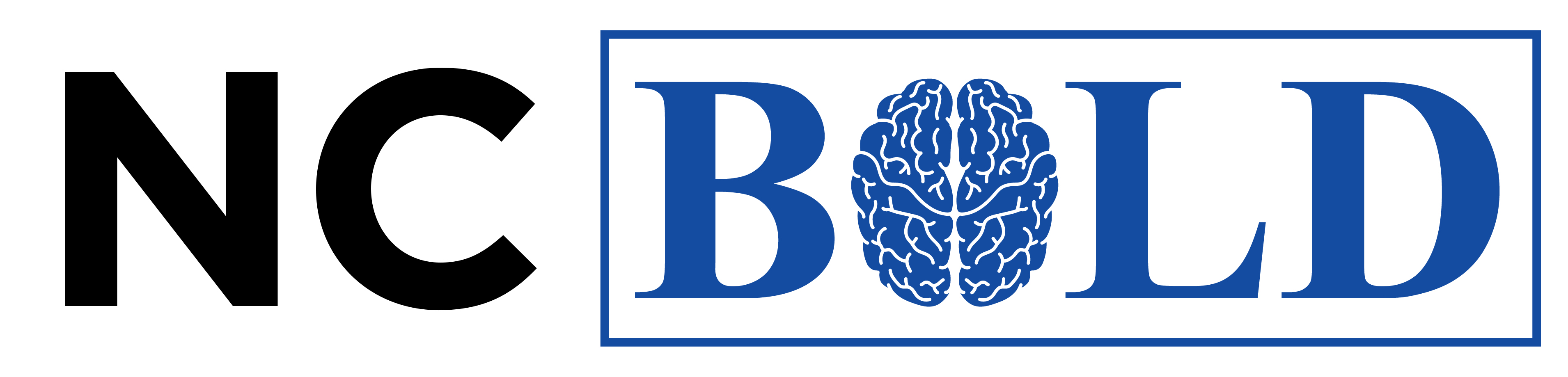 https://www.cdc.gov/diabetes/library/reports/reportcard/national-state-diabetes-trends.html
[Speaker Notes: Fix]
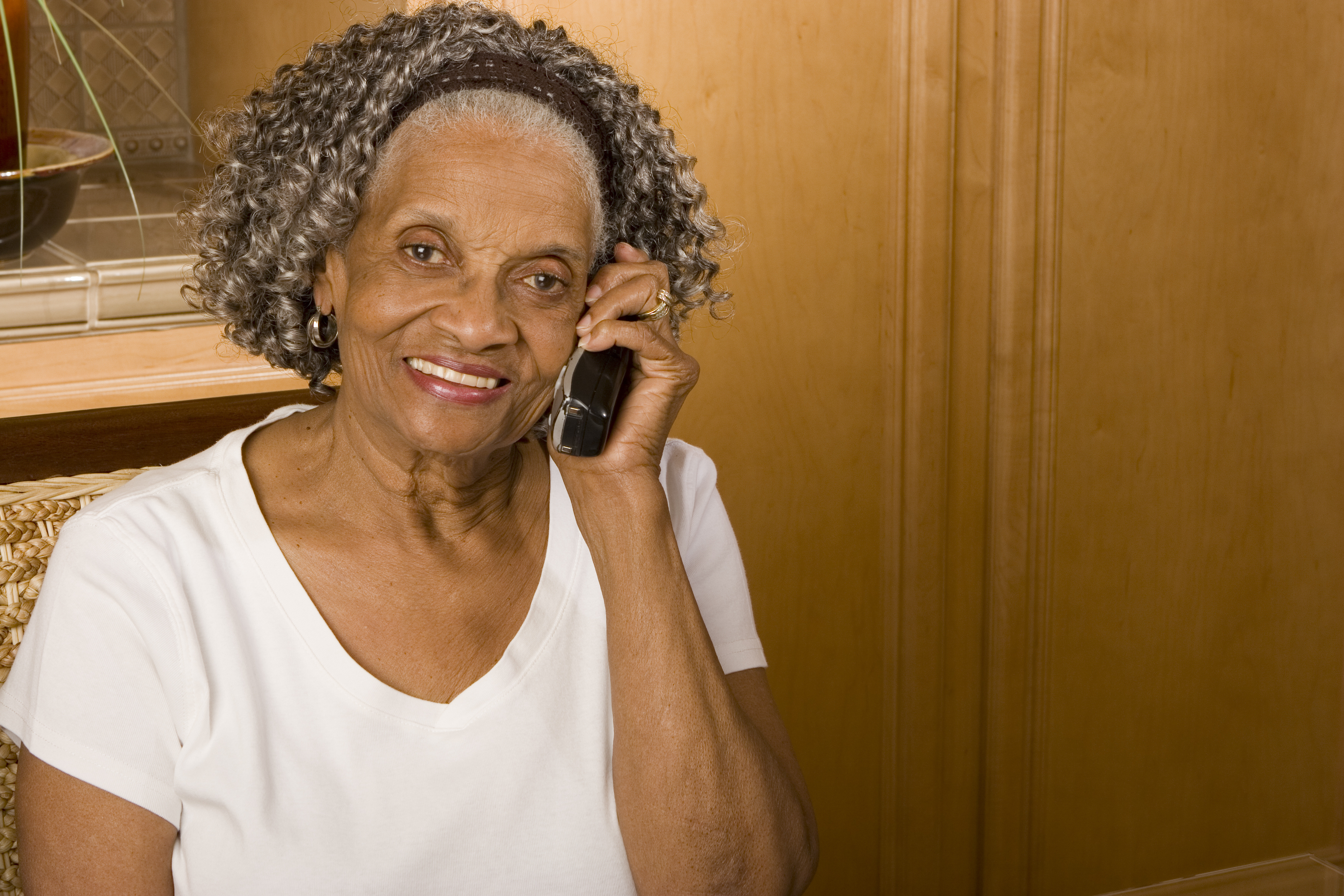 Diagnosis
When African Americans are diagnosed, it is often in the later stages of disease when more care and hospitalization may be required. 

Though African Americans make up over 13% of the population, they bear 33% of the total cost of Alzheimer’s care.
North Carolina Building Our Largest Dementia (NC BOLD) Infrastructure Project
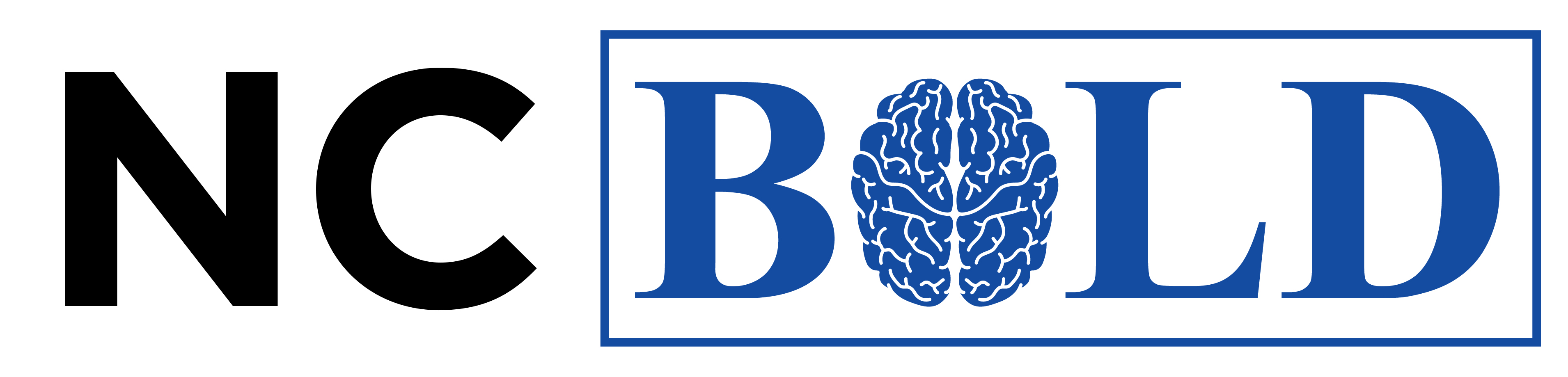 Alzimpact.org, March 2020
Alzheimer’s Association, 2023
[Speaker Notes: Further, when Black Americans are diagnosed with AD, it tends to be at a later stage of the disease.  

The more significant amount of care with later diagnosis also results in a heavier financial burden of care.

This emphasizes the need for an early diagnosis so that successful medical intervention will be more likely.]
DISPARITIES IN CAREGIVING
North Carolina Building Our Largest Dementia (NC BOLD) Infrastructure Project
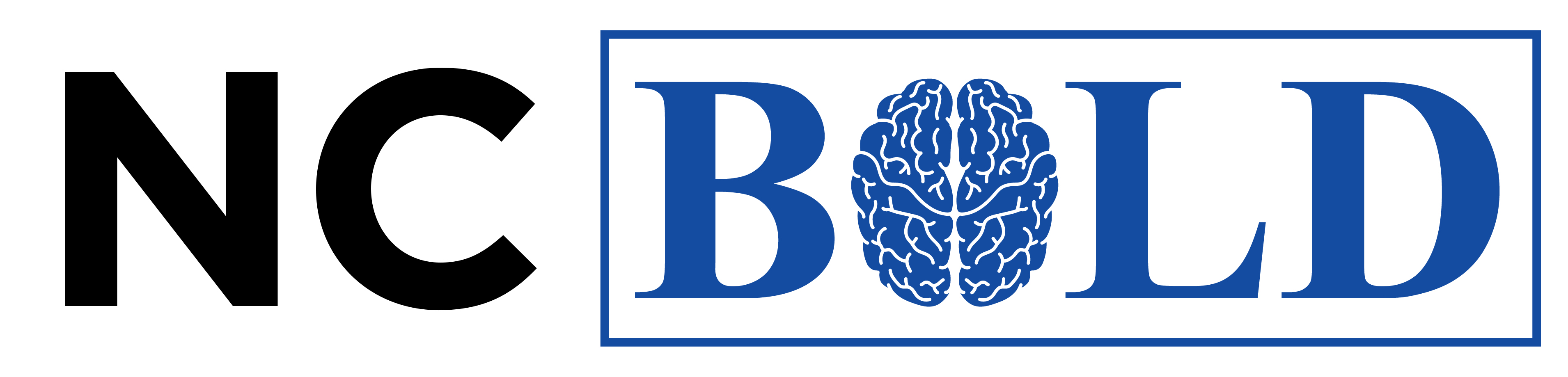 [Speaker Notes: Racial disparities in Alzheimer’s disease also extend to caregiving, as well. Recent studies that have examined racial disparities in caregiving have found that as compared to White caregivers, Black caregivers are more likely to provide more than 40 hours of care per week (54.3% versus 38.6%) and are also more likely to care for someone with dementia (31.7% versus 11.9%). Black dementia caregivers were found to be 69% less likely than White caregivers to use respite services. (Alzheimer’s Association Facts and Figures, 2021)

Being aware of local services that are available to support caregivers is important.]
African Americans andResearch Participation
African Americans make up approximately 2.5% of Alzheimer’s disease and Related Disorders trial participants


Why does this matter?
North Carolina Building Our Largest Dementia (NC BOLD) Infrastructure Project
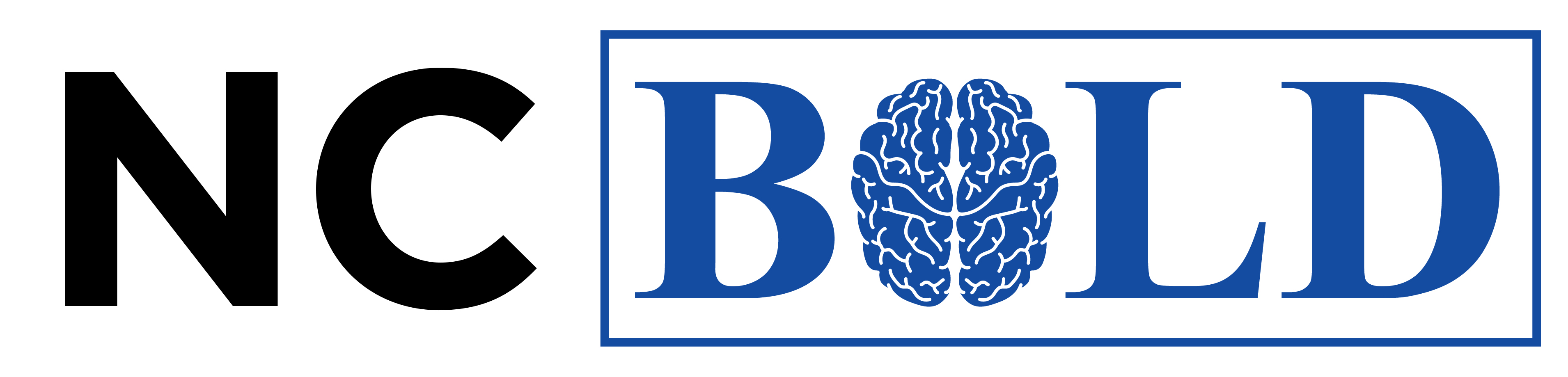 [Speaker Notes: Shaw, A. R., Perales-Puchalt, J., Moore, T., Weatherspoon, P., Robinson, M., Hill, C. V., & Vidoni, E. D. (2022). Recruitment of Older African Americans in Alzheimer's Disease Clinical Trials Using a Community Education Approach. The journal of prevention of Alzheimer's disease, 9(4), 672–678. https://doi.org/10.14283/jpad.2022.82]
RACE OF PARTICIPANTS IN TRIALS FOR ADUCANEMAB AND LECANEMAB
North Carolina Building Our Largest Dementia (NC BOLD) Infrastructure Project
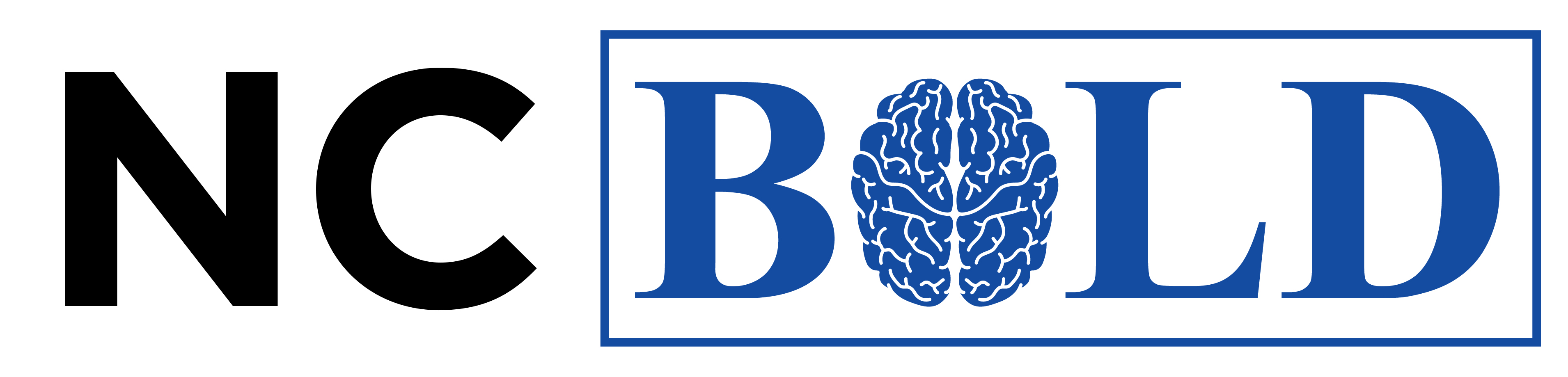 [Speaker Notes: Though African Americans are at twice the risk of AD, they made up only 1% of participants in the trials for the newest medications for AD. If the side effects are any different for AAs, it will not be until they are receiving the medication that they will know the consequences.  Medications will be distributed to everyone, but have only been tried on a few groups.

Resources:
Budd Haeberlein, S., Aisen, P., Barkhof, F. et al. Two Randomized Phase 3 Studies of Aducanumab in Early Alzheimer’s Disease. J Prev Alzheimers Dis 9, 197–210 (2022);
van Dyck, C. H., Swanson, C. J., Aisen, P., Bateman, R. J., Chen, C., Gee, M., Kanekiyo, M., Li, D., Reyderman, L., Cohen, S., Froelich, L., Katayama, S., Sabbagh, M., Vellas, B., Watson, D., Dhadda, S., Irizarry, M., Kramer, L. D., & Iwatsubo, T. (2023). Lecanemab in Early Alzheimer's Disease. The New England journal of medicine, 388(1), 9–21. https://doi.org/10.1056/NEJMoa2212948; Tampi, R. R., Forester, B. P., & Agronin, M. (2021). Aducanumab: evidence from clinical trial data and controversies. Drugs in context, 10, 2021-7-3. https://doi.org/10.7573/dic.2021-7-3]
Without information thereis little progress
Without having participation ofAfrican Americans in AD research,it is unclear to what extent newmedical discoveries will benefit this group that is at higher risk for ad
North Carolina Building Our Largest Dementia (NC BOLD) Infrastructure Project
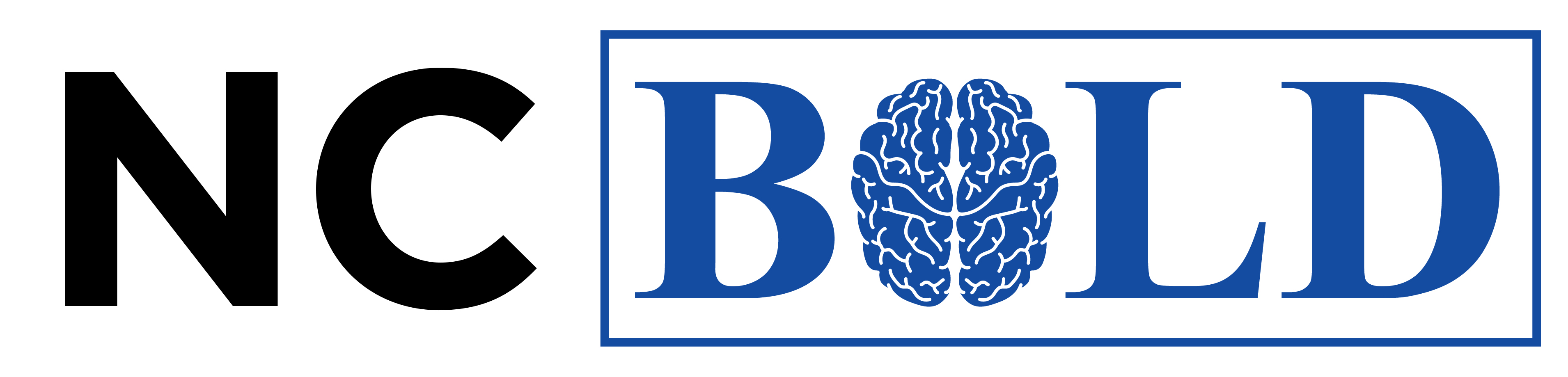 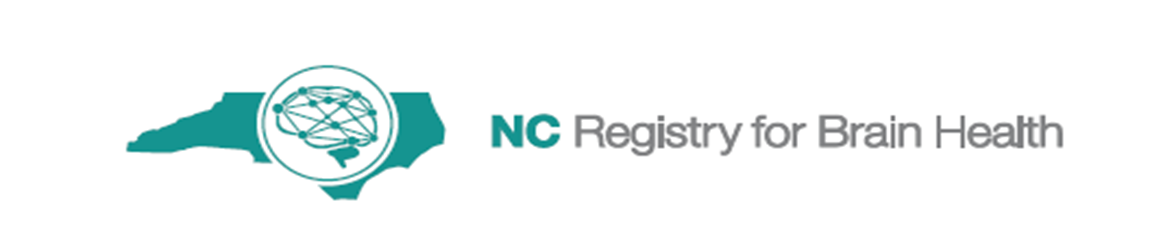 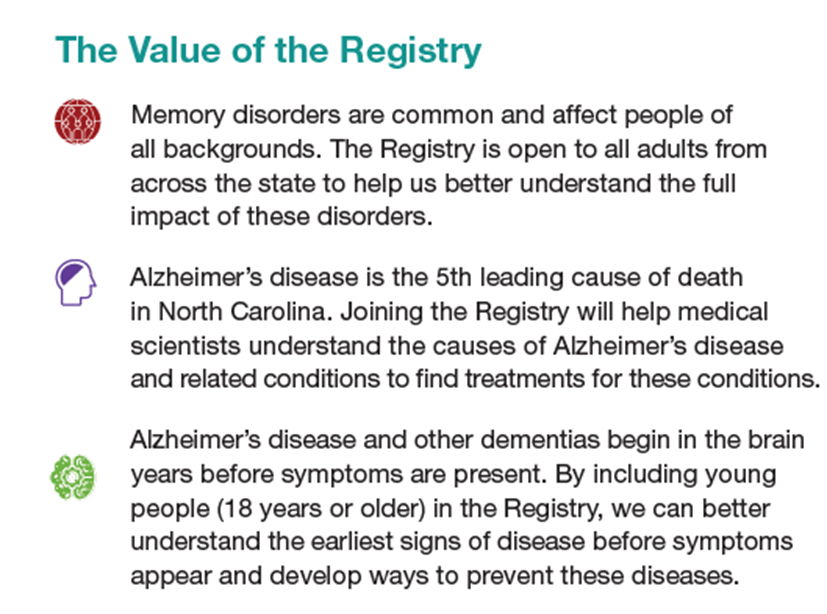 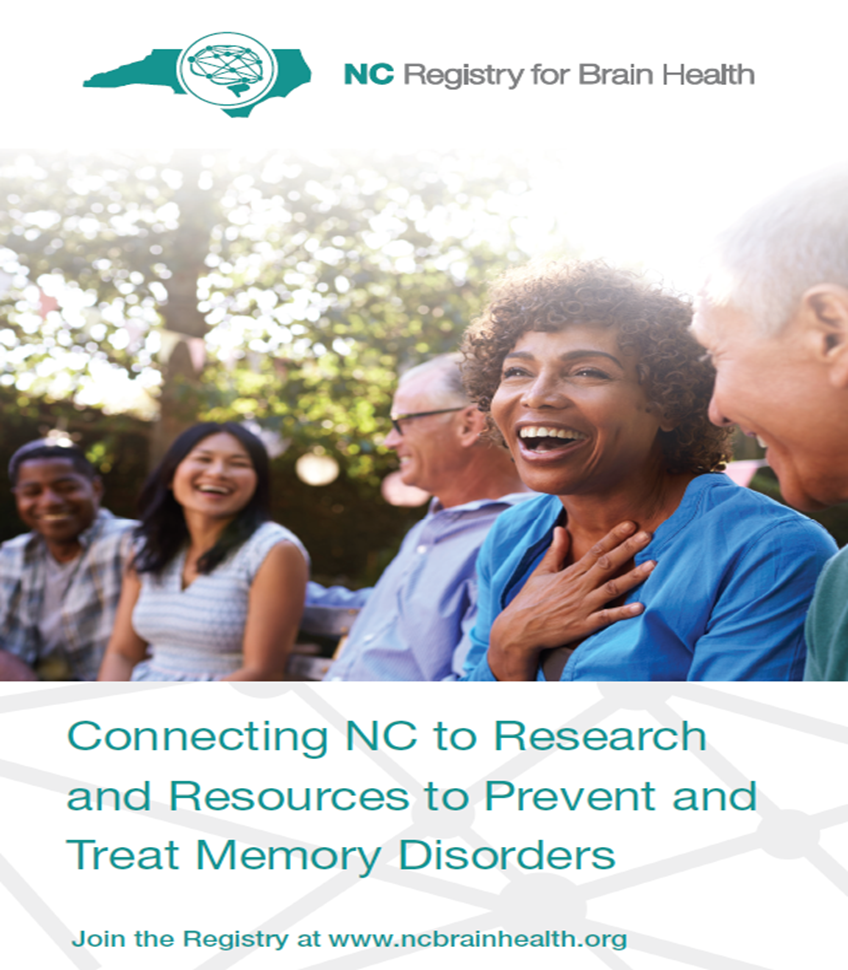 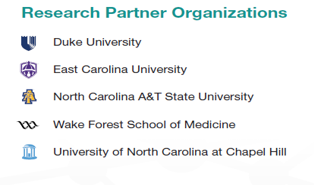 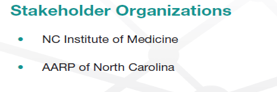 North Carolina Building Our Largest Dementia (NC BOLD) Infrastructure Project
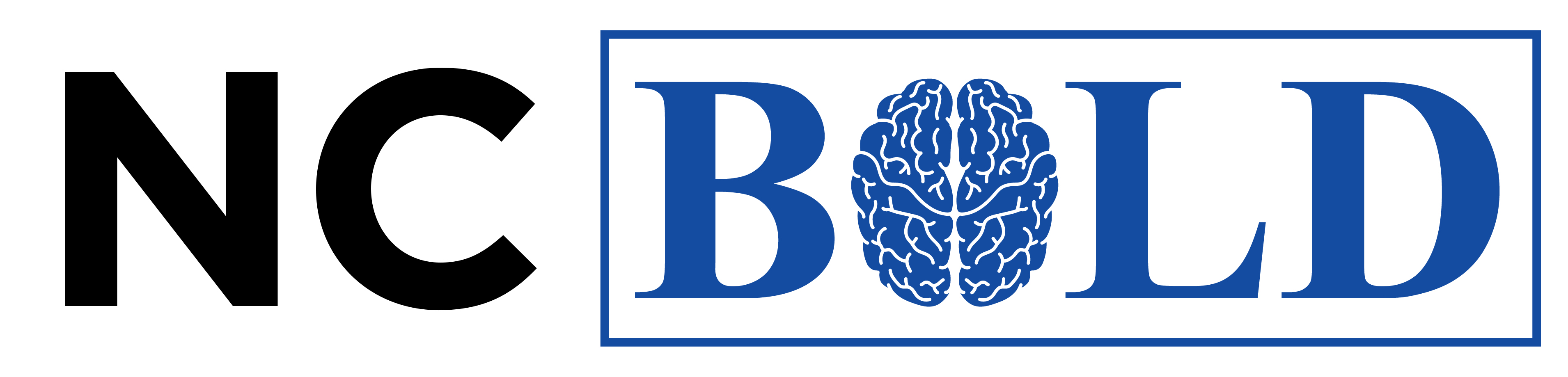 [Speaker Notes: The NC Registry for Brain Health provides an opportunity for adults age 18 and over to learn about an potentially join brain health research. By signing up, participants will be alerted when they are eligible for a research study, and will have the opportunity to join. Not all research involves taking a medication. Connect with the registry to learn more.]
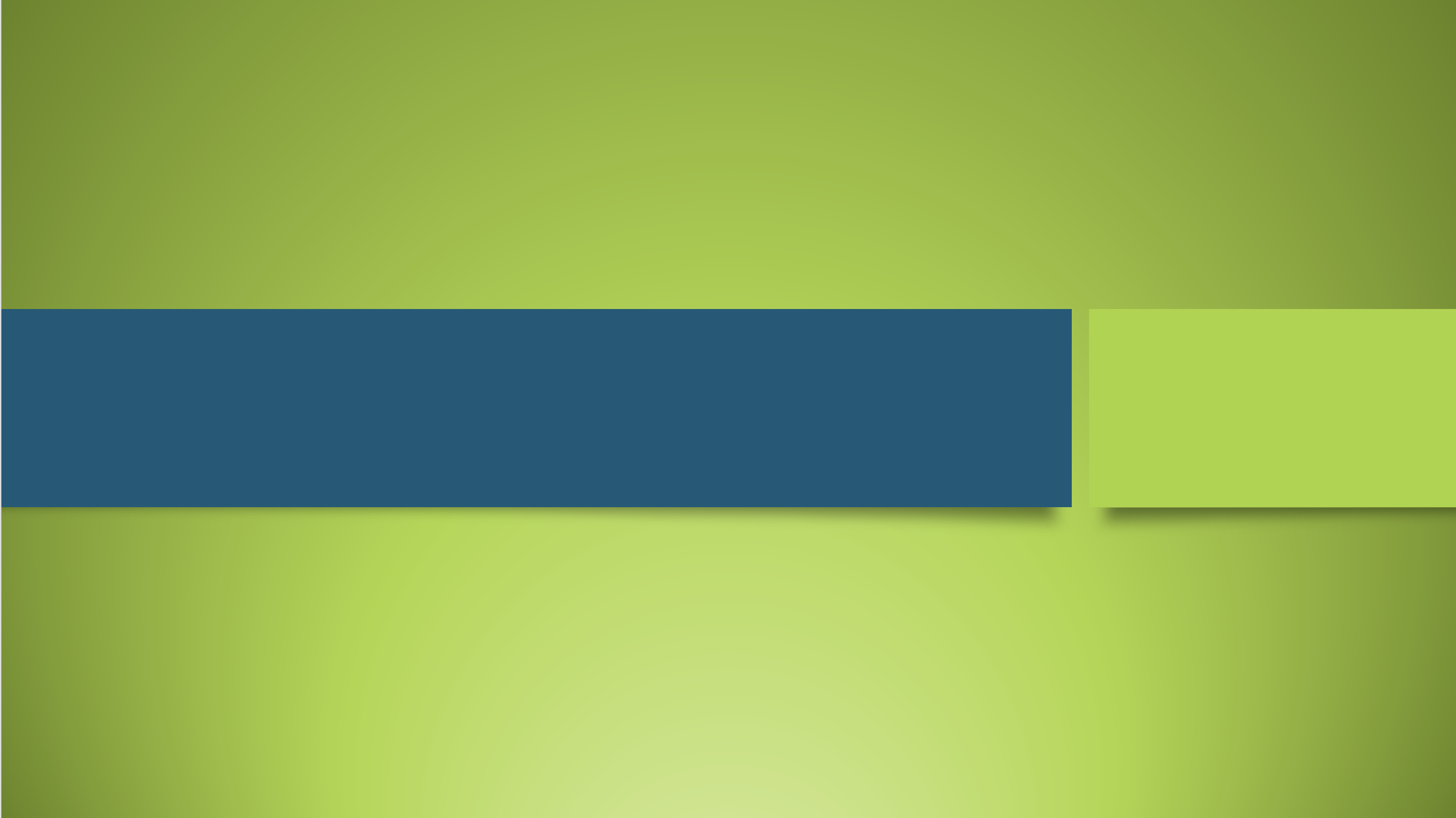 Thoughts and Questions?
North Carolina Building Our Largest Dementia (NC BOLD) Infrastructure Project
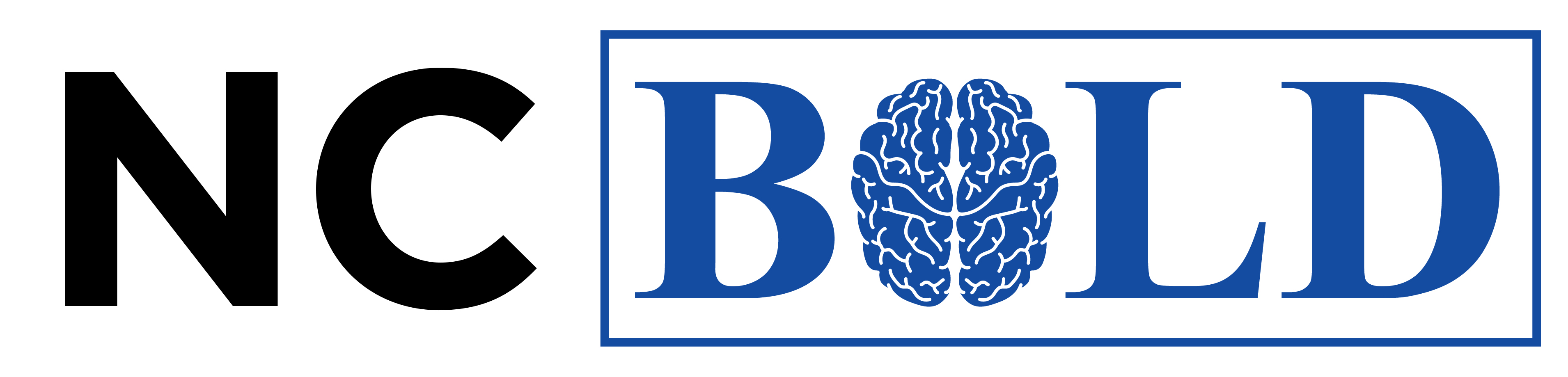